Законы идеального газа
10 класс
Актуализация знаний
Что является объектом изучения 
МКТ?
Идеальный газ.
Идеальный газ – это газ, в котором взаимодействием между 
молекулами можно пренебречь.
Что в МКТ называется 
идеальным газом?
Сформулируйте нулевой закон 
термодинамики
Изолированная термодинамическая 
система самопроизвольно 
переходит в состояние т. р.
Какие термодинамических параметра используют 
для того, чтобы описать состояние идеального газа?
Давление, объем и температура.
Экспериментальная часть
V
p
p
V
V
p
p
p
p
T
T
T
V
T
V
V
T
T
0
0
0
0
0
0
0
0
0
Обобщающая таблица
V
--
=
const
T
P
=
const
T
Бенуа́ Поль Эми́ль Клапейро́н
26 февраля 1799— 28 января 1864, — французский физик и инженер.
Учился в парижской политехнической школе (1816—1818). В 1820 отправился со своим товарищем Ламе в Россию, где был профессором в институте  путей сообщения. Вернувшись в 1830 во Францию, Клапейрон участвовал в постройке многих железных дорог и составил множество проектов по постройке мостов и дорог.
Физические исследования Клапейрона посвящены теплоте, пластичности и равновесию твердых тел. Он придал в 1834 г. математическую форму идеям C. Карно, первым оценив большое научное значение его труда «Размышления о движущей силе огня», содержащего фактически формулировку второго начала термодинамики. 
В 1834 г. вывел уравнение состояния идеального газа, объединяющее закон Бойля — Мариотта, закон Гей-Люссака и закон Авогадро, обобщённое в 1874 г. Д. И. Менделеевым (уравнение Менделеева — Клапейрона).
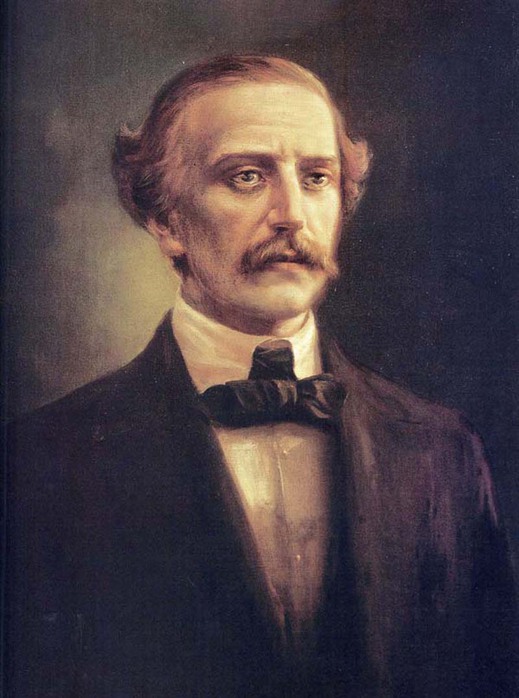 ЗАДАЧА №1
ЗАДАЧА №2
ЗАДАЧА №3
р                                     Какие процессы представлены
            2                       3     на графике и как изменяются
                                              параметры газа?       
            1
    0                                      Т

      1 – 2  изотермический,     р ↑    Т =      V↓
     2 – 3  изобарный,                 р =    Т ↑      V ↑ 
     3 – 1  изохорный,                 р ↓     Т ↓      V =
ЗАДАЧА №3
3
V
1
Р
2
3
2
1
O
T
O
V
ЗАДАЧА №4
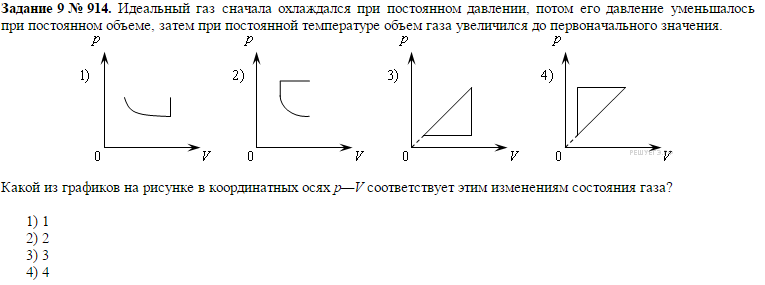 ЗАДАЧА №5
ЗАДАЧА №6
Продолжите предложения, которые вы видите на экране:
Сегодня я узнал……
Меня поразило то, что…
Теперь мне стало понятно…..
Хотелось бы еще узнать…
Что понравилось более всего на уроке?